Lesson 6
Cycling trips
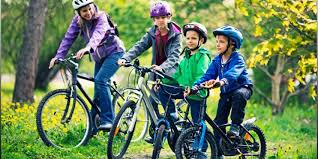 His hobby
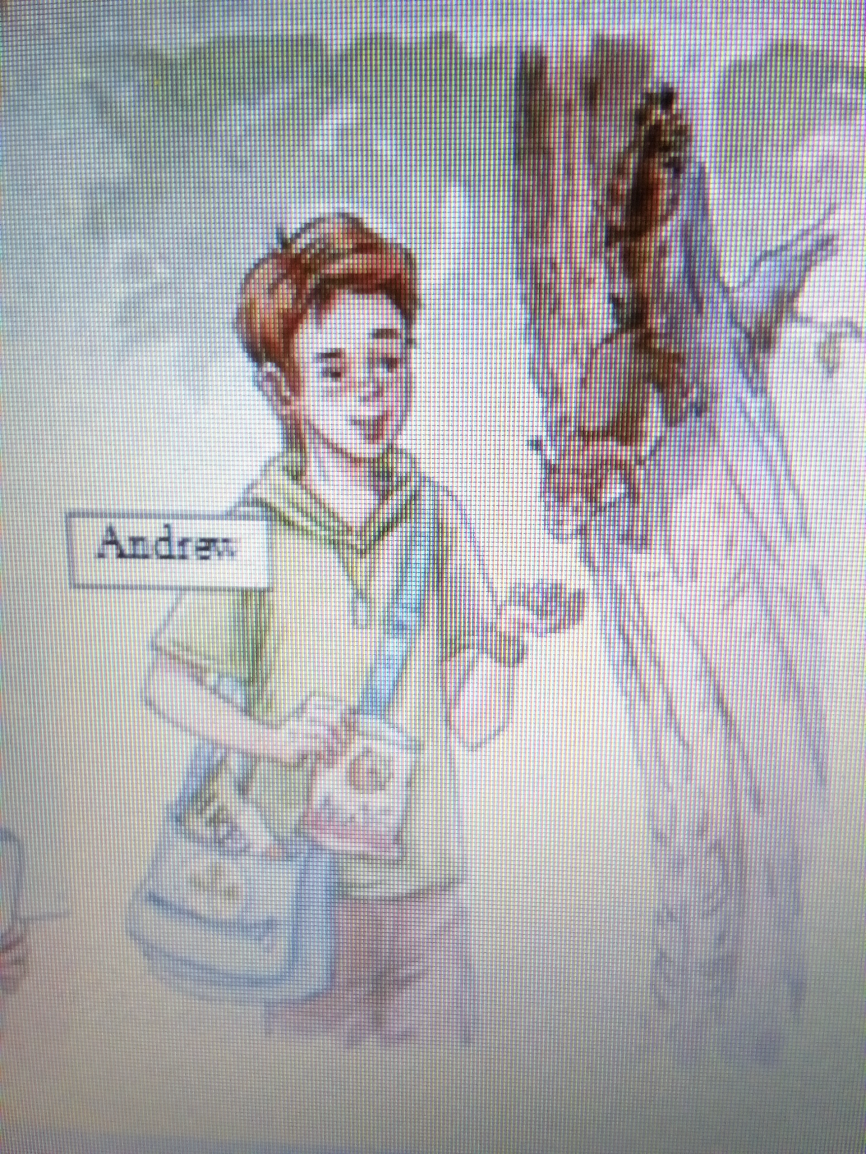 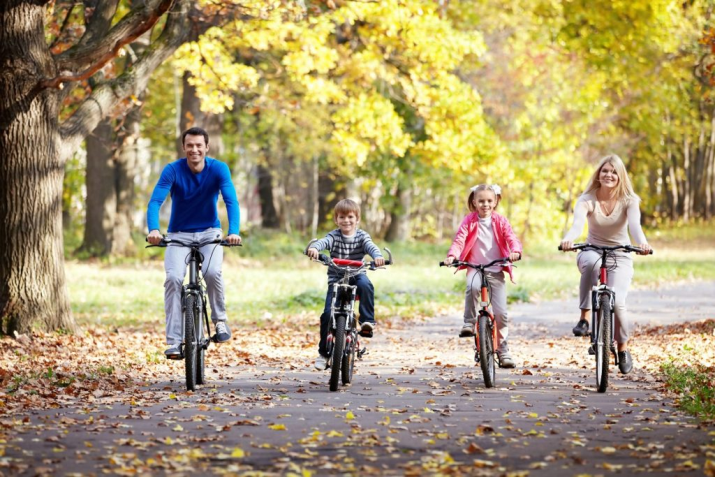 Our aims
1) to discuss advantages and disadvantages of cycling trips
2) to express our opinions about cycling trips
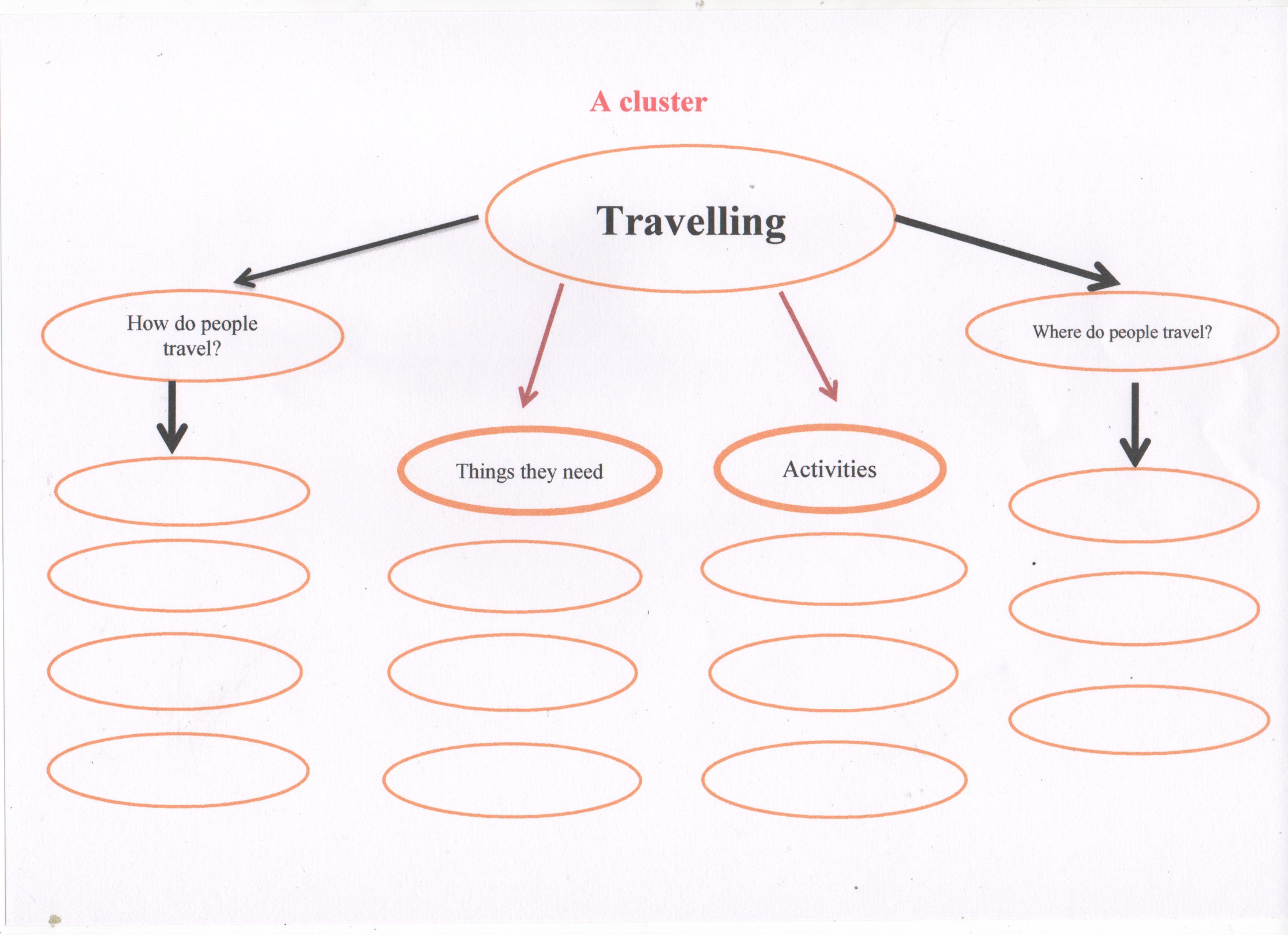 The keys
Answer Peter’s questions.
1) Who  did you…go / travel…with? – With my mum and dad.
2) How did you…travel….?- By car.
3)  What …did….you do there? -   We  went swimming
4)  --Did--- you like your trip? – Yes, I did.
5) What places did you…visit / see.? –Historical places
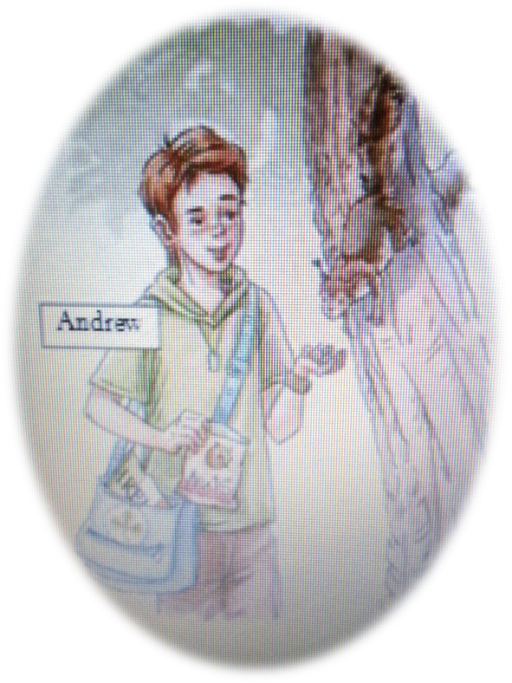 On the one hand cycling trips are…..  on the other hand they are…You can……….
Рефлексия
Home task C. стр. 15 упр.26 ( перевод фраз) B.  Стр. 14 упр. 23 A.  стр.  14 упр. 24